CINEMA LINE FILM PROMOTION AL-MOD
LOREM IPSUM DOLOR SIT AMET CONSECTETUER
TIME:2020
BY:freeppt7.com
CONTENTS
01
Enter your title
02
Enter your title
03
Enter your title
04
Enter your title
01
Enter your title
01
Enter your title
Enter your text
Please enter your text here
Enter your text here
Enter your text
Please enter your text here
Enter your text here
Enter your text
Please enter your text here
Enter your text here
2016
2018
2020
2017
2019
Enter your text
Please enter your text here
Enter your text here
Enter your text
Please enter your text here
Enter your text here
01
Enter your title
Enter text here
Enter text here
Enter text here
Enter text here
Enter text here
Enter text here
Enter text here
Enter text here
01
Enter your title
Title
40%
Title
50%
Title
80%
Title
20%
Enter your text here, the language to be concise, the theme to focus, can let the audience see at a glance.
01
Enter your title
01
02
Title
Standard Problem
Standard Problem
Enter your text here, the language to be concise, the theme to focus, can let the audience see at a glance.
Enter your text here, the language to be concise, the theme to focus, can let the audience see at a glance.
03
04
Standard Problem
Standard Problem
Enter your text here, the language to be concise, the theme to focus, can let the audience see at a glance.
Enter your text here, the language to be concise, the theme to focus, can let the audience see at a glance.
[Speaker Notes: The template comes from http://docer.wps.cn]
02
Enter your title
8
02
Enter your title
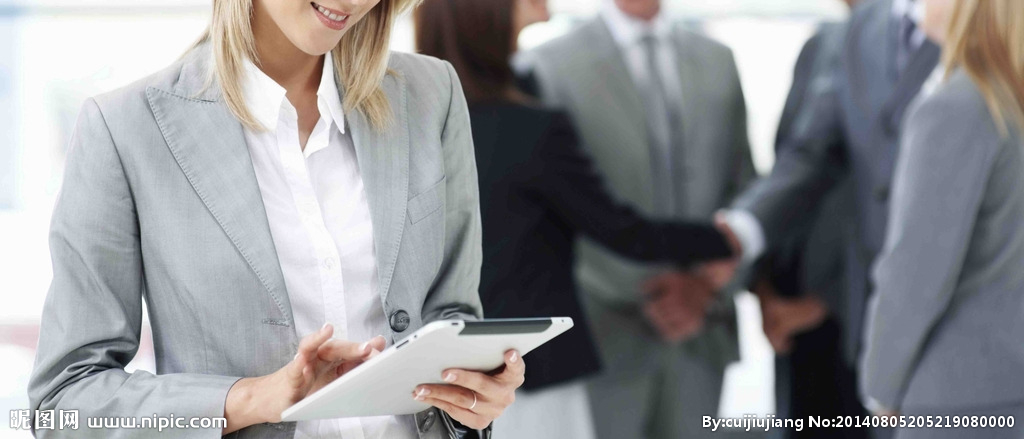 Add a title
Add a title
Enter your text here, the language to be concise, the theme to focus, can let the audience see at a glance.
Enter your text here, the language to be concise, the theme to focus, can let the audience see at a glance.
Click here to add a title
Enter your text here, the language to be concise, the theme to focus, can let the audience see at a glance.
02
Enter your title
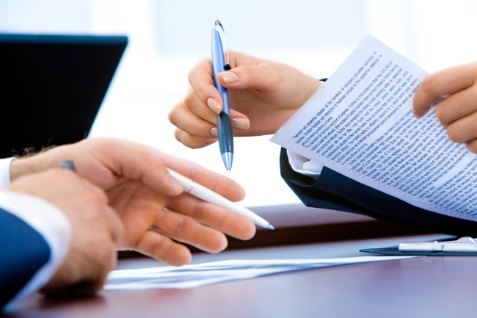 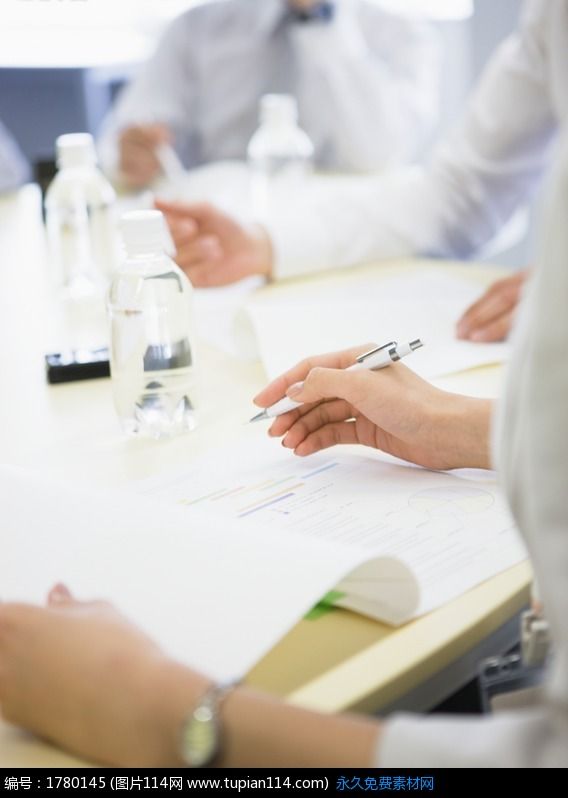 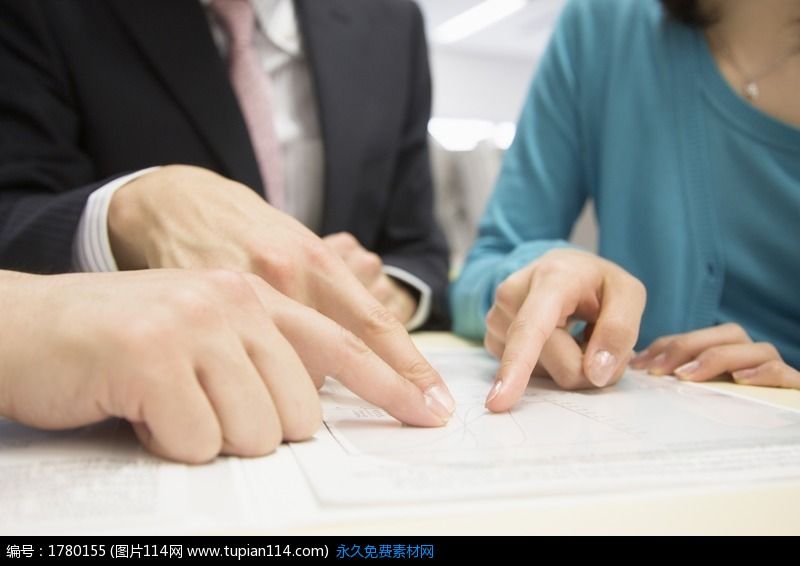 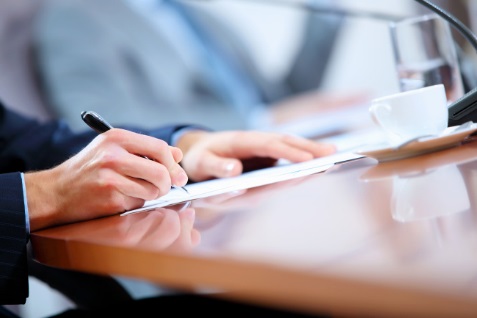 2017
2018
2019
2020
Add a title
Add a title
Add a title
Add a title
Enter your text here, the language to be concise, the theme to focus, can let the audience see at a glance.
Enter your text here, the language to be concise, the theme to focus, can let the audience see at a glance.
Enter your text here, the language to be concise, the theme to focus, can let the audience see at a glance.
Enter your text here, the language to be concise, the theme to focus, can let the audience see at a glance.
02
Enter your title
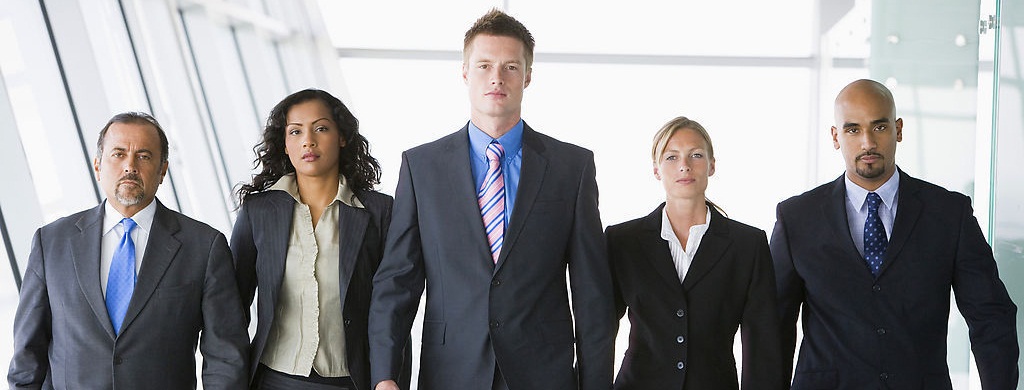 Click to add a title
Enter your text here, the language to be concise, the theme to focus, can let the audience see at a glance.
02
Enter your title
Enter your title here
Enter your text here, the language to be concise, the theme to focus, can let the audience see at a glance.
Add a title
Add a title
Add a title
03
Enter your title
03
Enter your title
Enter your text here, the language to be concise, the theme to focus, can let the audience see at a glance.
S
W
Enter your text here, the language to be concise, the theme to focus, can let the audience see at a glance.
O
T
Enter your text here, the language to be concise, the theme to focus, can let the audience see at a glance.
Enter your text here, the language to be concise, the theme to focus, can let the audience see at a glance.
03
Enter your title
Title
Title
Enter your text here, the language to be concise, the theme to focus, can let the audience see at a glance.
Enter your text here, the language to be concise, the theme to focus, can let the audience see at a glance.
Title
Title
Enter your text here, the language to be concise, the theme to focus, can let the audience see at a glance.
Enter your text here, the language to be concise, the theme to focus, can let the audience see at a glance.
03
Enter your title
Add a title
Add a title
Add a title
Add a title
Add a title
Enter your text here, the language to be concise, the theme to focus, can let the audience see at a glance.
03
Enter your title
90%
Enter your text here, the language to be concise, the theme to focus, can let the audience see at a glance.
69%
49%
30%
04
Enter your title
04
Enter your title
Enter your text here, the language to be concise, the theme to focus, can let the audience see at a glance.
Add a title
40%
Add a title
Enter your text here, the language to be concise, the theme to focus, can let the audience see at a glance.
60%
04
Enter your title
Click to add a title
Click to add a title
Click to add a title
Click to add a title
Enter your title
Enter your text here, the language to be concise, the theme to focus, can let the audience see at a glance.
04
Enter your title
Click here to add a title
Enter your text here, the language to be concise, the theme to focus, can let the audience see at a glance.
04
Enter your title
Title
Title
Title
Title
Title
Add a title
Enter your text here, the language to be concise, the theme to focus, can let the audience see at a glance.
THANK YOU FOR ENJOYING IT.
https://www.freeppt7.com